REPUBLIKA HRVATSKAZADARSKA ŽUPANIJAGODIŠNJI IZVJEŠTAJ O IZVRŠENJU PRORAČUNA ZADARSKE ŽUPANIJE ZA 2015. GODINU- vodič za građane -
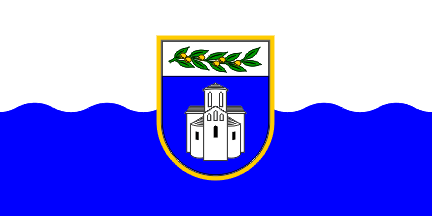 Nacrt prijedloga Godišnjeg izvještaja o izvršenju proračuna Zadarske županije za 2015. godinu razmatran je na 41. sjednici Kolegija župana 19. travnja 2016. godine i poslan Županijskoj skupštini na donošenje.



Zadar, travanj 2016.
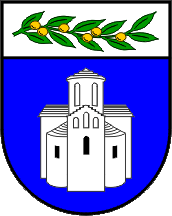 Zadarska 
županija
Izvršenje proračuna
Ukupno raspoloživa sredstva razdoblja                 9.863.469,60 kn
Godišnji izvještaj o izvršenju proračuna Zadarske županije za 2015. godinu
=
Upravni odjel za proračun i financije
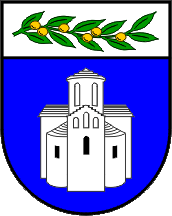 Zadarska 
županija
Odnos planiranih i izvršenih prihoda  i primitaka za 2015. godinu
Prihodi i primici proračuna Zadarske županije sastoje se od prihoda poslovanja, prihoda od prodaje nefinancijske imovine i primitaka od financijske imovine i zaduživanja.
Tablica 1. Ostvareni prihodi i primici Proračuna Zadarske županije za
                  2015. godinu
Grafikon 1. Prikaz udjela pojedinih grupa prihoda u ukupnom ostvarenju
                     Proračuna Zadarske županije za 2015. godinu
Upravni odjel za proračun i financije
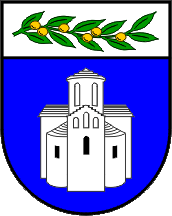 Zadarska 
županija
Odnos planiranih i izvršenih rashoda i izdataka za 2015. godinu
Rashodi i izdaci proračuna Zadarske županije sastoje se od rashoda poslovanja, rashoda za nabavu nefinancijske imovine i izdataka za financijsku imovinu i otplatu zajmova.
Tablica 2. Ostvareni rashodi i izdaci Proračuna Zadarske županije za
                  2015. godinu
Grafikon 2. Prikaz udjela pojedinih grupa rashoda u ukupnom ostvarenju
                     proračuna Zadarske županije za 2015. godinu
Upravni odjel za proračun i financije
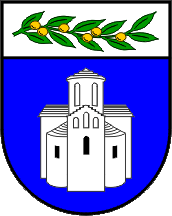 Zadarska 
županija
Rashodi proračuna Zadarske županije po organizacijskoj i funkcijskoj klasifikaciji
Tablica 3. Rashodi Proračuna Zadarske županije 
                    po organizacijskoj klasifikaciji
Tablica 4. Rashodi Proračuna Zadarske županije 
                  po funkcijskoj klasifikaciji
Upravni odjel za proračun i financije
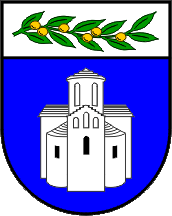 Zadarska   županija
Rashodi Proračuna Zadarske županije po 
organizacijskoj klasifikaciji
Grafikon 3. Rashodi Proračuna Zadarske županije po organizacijskoj klasifikaciji u milijunima kuna
Upravni odjel za proračun i financije
Rashodi Proračuna Zadarske županije po funkcijskoj klasifikaciji
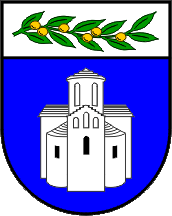 Zadarska županija
Grafikon 4. Rashodi Proračuna Zadarske županije po funkcijskoj klasifikaciji u milijunima kuna
Upravni odjel za proračun i financije
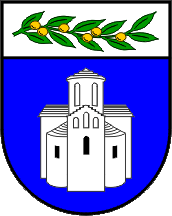 Zadarska 
županija
Razvojni projekti izvršeni u Proračunu Zadarske županije za 2015. godinu
Razvojni projekti                                                                            27.077.888,84 kn
Cilj 1. Uspostava učinkovitog sustava upravljanja potencijalima i resursima               2.404.671,99 kn
Cilj 2. Razvoj konkurentnog poduzetništva, turizma, poljoprivrede i ribarstva           3.929.441,82 kn
Cilj 3. Prepoznatljivost i očuvanje kulturne i prirodne baštine                                      11.431.710,70 kn
Cilj 4. Unapređenje zaštite okoliša i kvalitete života                                                          9.312.064,33 kn
Upravni odjel za proračun i financije
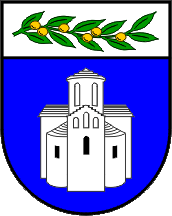 Zadarska 
županija
Razvojni projekti izvršeni u Proračunu Zadarske županije za 2015. godinu
Cilj 1. Uspostava učinkovitog sustava upravljanja potencijalima i resursima                    2.404.671,99 kn
Prioritet 1.1. Jačanje i umrežavanje organizacija civilnog društva                                           713.845,76 kn
Pomoćnici u nastavi                                                                                                   706.949,54 kn
Projekt B – HIVE                                                                                                              6.896,22 kn
Prioritet 1.2. Jačanje kapaciteta i učinkovitog rada javnog sektora                                        582.174,30 kn
Europa Direct Zadar                                                                                                   582.174,30 kn
Prioritet 1.3. Jačanje kapaciteta i učinkovitosti poduzetničkog sektora                              1.108.651,93 kn
Projekt SPARC                                                                                                             180.412,50 kn
Projekt CITEK                                                                                                              132.023,56 kn
Projekt Kompetentni dionici                                                                                       59.066,42 kn
Projekt COWORKING                                                                                                 156.462,12 kn
Projekt HEAR ME OUT                                                                                               281.770,23 kn
Projekt Ag Ventures                                                                                                     20.957,29 kn
Projekt Gaging                                                                                                            277.959,81 kn
Upravni odjel za proračun i financije
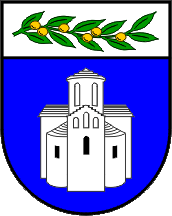 Zadarska 
županija
Razvojni projekti izvršeni u Proračunu Zadarske županije za 2015. godinu
Cilj 2. Razvoj konkurentnog poduzetništva, turizma, poljoprivrede i ribarstva                 3.929.441,82 kn
Prioritet 2.1. Razvoj konkurentne poljoprivrede, ribarstva i akvakulture                          1.016.137,42 kn
Projekt ECO SEA                                                                                                      1.016.137,42 kn
Prioritet 2.2. Razvoj ruralnih područja                                                                                       2.342.533,85 kn
Seljačka tržnica                                                                                                           144.819,31 kn
Pojedinačni planovi navodnjavanja                                                                     1.712.941,16 kn
Upravljanje i održavanje SN Baštica                                                                        403.263,38 kn
Centar kompetencija Plavo - Zeleni                                                                           81.510,00 kn
Prioritet 2.3. Uvođenje znanja, novih tehnologija i inovacija u gospodarstvo                      570.770,55 kn
Projekt BEE PROMOTED                                                                                            118.752,54 kn
Projekt I-CIA of Sme                                                                                                     75.161,71 kn
Centar za  razvoj novih tehnologija                                                                         298.106,30 kn
Projekt – Mazin outdoor extreme                                                                             78.750,00 kn
Upravni odjel za proračun i financije
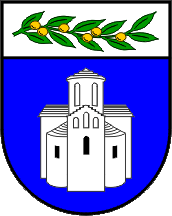 Zadarska 
županija
Razvojni projekti izvršeni u Proračunu Zadarske županije za 2015. godinu
Cilj 3. Prepoznatljivost i očuvanje kulturne i prirodne baštine                                           11.431.710,70 kn
Prioritet 3.1. Očuvanje, zaštita i održiva uporaba prirodne i kulturne baštine               11.431.710,70 kn
Projekt HERA                                                                                                         10.762.210,23 kn
Projekt SAVE H20                                                                                                        669.500,47 kn
Upravni odjel za proračun i financije
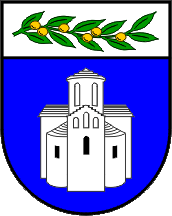 Zadarska 
županija
Razvojni projekti izvršeni u Proračunu Zadarske županije za 2015. godinu
Cilj 4. Unapređenje zaštite okoliša i kvalitete života                                                               9.312.064,33 kn
Prioritet 4.1. Razvoj društvene, zdravstvene i socijalne infrastrukture i usluga                5.443.345,54 kn
Projekt Zeleni otoci                                                                                                    455.405,70 kn
ProjektREACH OUT                                                                                                    580.452,53 kn
Projekt HOLISTIC                                                                                                        791.706,96 kn
Projekt Step forward                                                                                                 138.631,99 kn
Zdravstveno turistički centar Biograd na Moru                                                     339.563,50 kn
NIP – Natura 2000, KULA BUTA                                                                               284.981,25 kn
Projekt ICT                                                                                                                     16.023,89 kn
Inkluzija  - korak bliže društvu bez prepreka                                                         196.785,07 kn
Upravljajmo budućnosti – SŠ Kneza Branimira Benkovac                                   583.479,86 kn
Primjena inov. metoda podučavanja komunikacije – PPVŠ Stanka Ožanića     309.474,56 kn
Projekt E MOBILE – Strukovna škola Vice Vlatkovića                                           702.628,11 kn
Projekt Radio – osnova medijske pismenosti – Prirodoslovno graf. škola        742.864,81 kn
Projekt ERASMUS – Hotelijersko turist. i ugost. škola                                         263.238,35 kn
Projekt Erasmus + Gimnazija J. Barakovića                                                              18.070,00 kn
Projekt Listen Stories Engaged – Gimnazija J. Barakovića                                     20.038,96 kn
Upravni odjel za proračun i financije
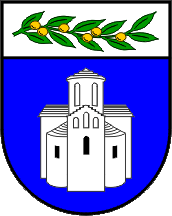 Zadarska 
županija
Razvojni projekti izvršeni u Proračunu Zadarske županije za 2015. godinu
Prioritet 4.2. Unapređenje zaštite okoliša i povećanje energetske učinkovitosti              3.868.718,79 kn
Projekt HAZADR                                                                                                         985.715,68 kn
Projekt ISCOPE                                                                                                              52.349,79 kn
Projekt BLUENE                                                                                                        428.984,12 kn
Projekt Republic med                                                                                                354.034,83 kn
Energetski projekti                                                                                                 1.646.703,54 kn
Projekt CB GREEN                                                                                                         93.889,90 kn
Projekt ROOFOFROCK                                                                                               307.040,93 kn
Upravni odjel za proračun i financije
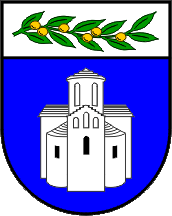 Zadarska 
županija
Grafikon 5. Prikaz udjela pojedinih ciljeva u Razvojnim 
                     Projektima za 2015. godinu
Upravni odjel za proračun i financije
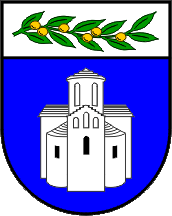 Zadarska     županija
Hvala na pažnji !
Dodatne i detaljnije informacije možete pronaći na službenoj mrežnoj stranici Zadarske županije
http://zadarska-zupanija.hr/component/k2/item/540-proracun-vodic-za-gradane
Upravni odjel za proračun i financije